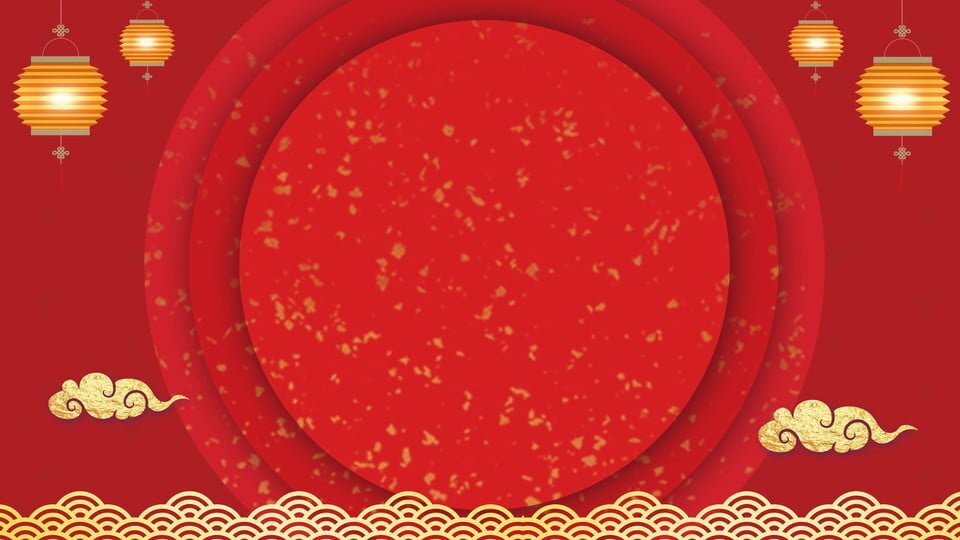 PHÒNG GIÁO DỤC ĐÀO TẠO QUẬN LONG BIÊN
CHÀO MỪNG CÁC EM HỌC SINH 
ĐÃ ĐẾN VỚI TIẾT HỌC MĨ THUẬT LỚP 5
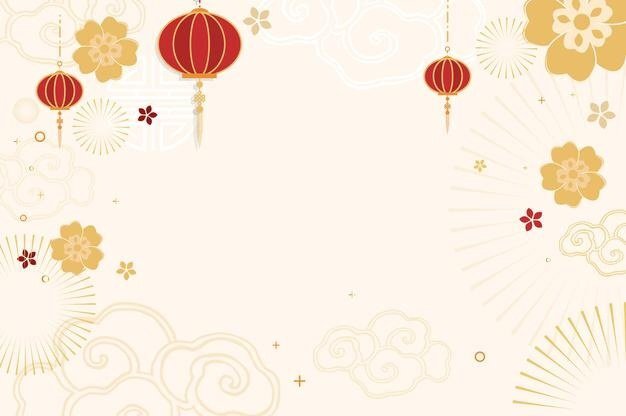 CHỦ ĐỀ 8: TRANG TRÍ SÂN KHẤU VÀ SÁNG TÁC CÂU CHUYỆN
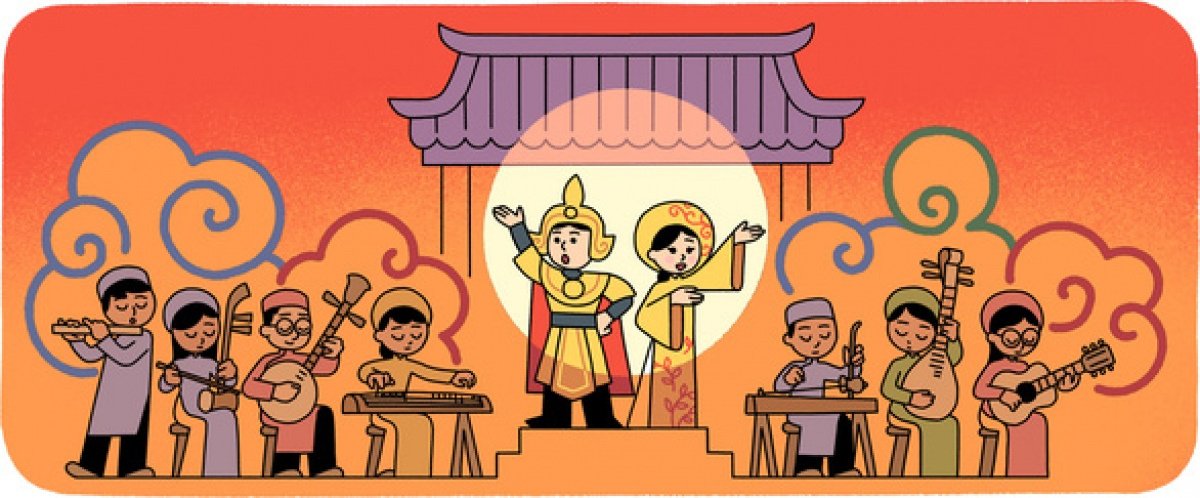 TIẾT 4: SÂN KHẤU CỔ TRUYỀN VIỆT NAM
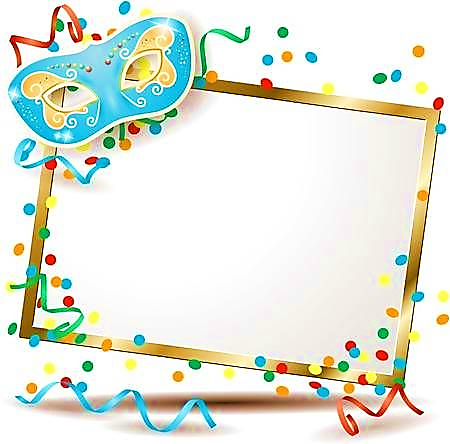 PHÒNG GIÁO DỤC & ĐÀO TẠO QUẬN LONG BIÊN
CHUẨN BỊ ĐỒ DÙNG
- Sách học Mĩ thuật.
- Màu, giấy màu, bìa màu, đất nặn,…
- Bút chì, tẩy, kéo, keo dán,…
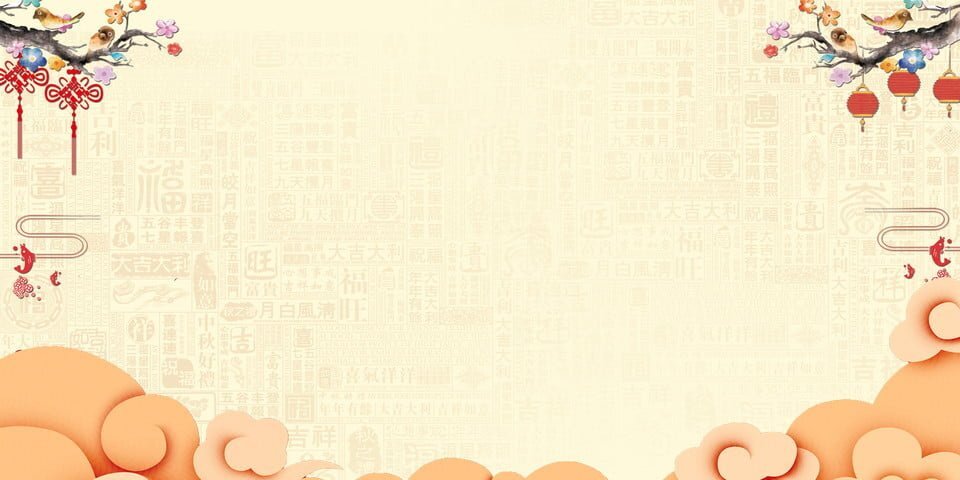 YÊU CẦU CẦN ĐẠT
- Học sinh nhận biết được đặc điểm một số sân khấu cổ truyền Việt Nam.
- Sáng tạo được sản phẩm sân khấu cổ truyền theo ý thích.
- Giới thiệu, chia sẻ cảm nhận về sản phẩm của mình với người thân.
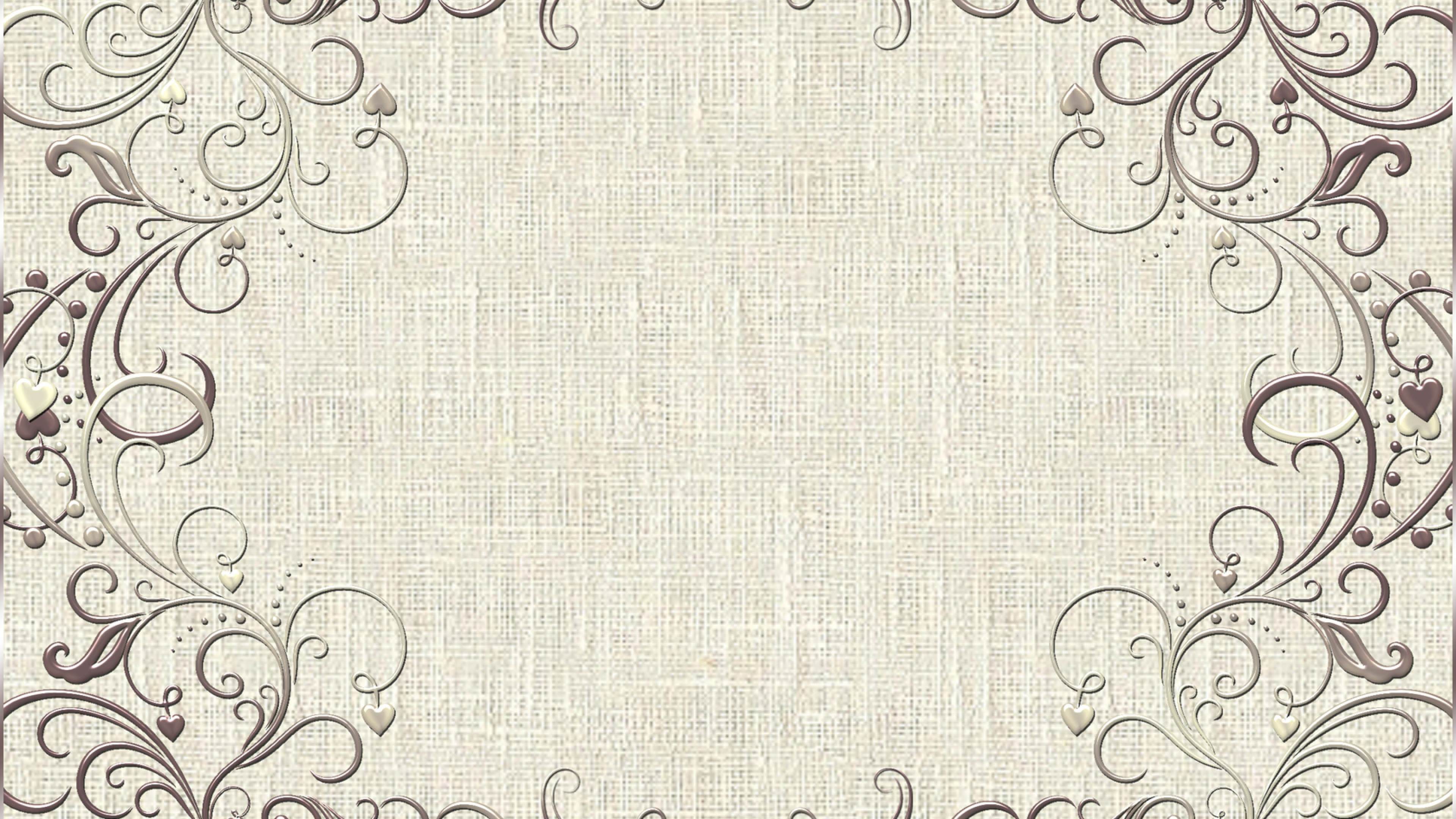 Hoạt động 1
KHÁM PHÁ
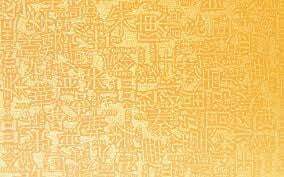 SÂN KHẤU CHÈO
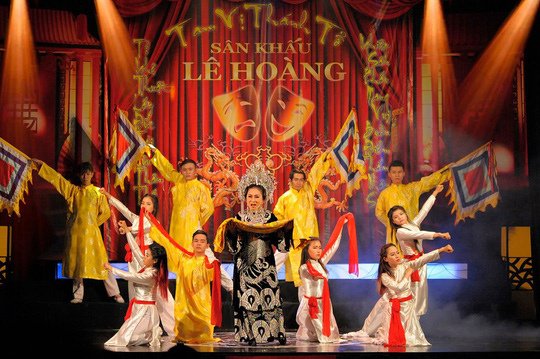 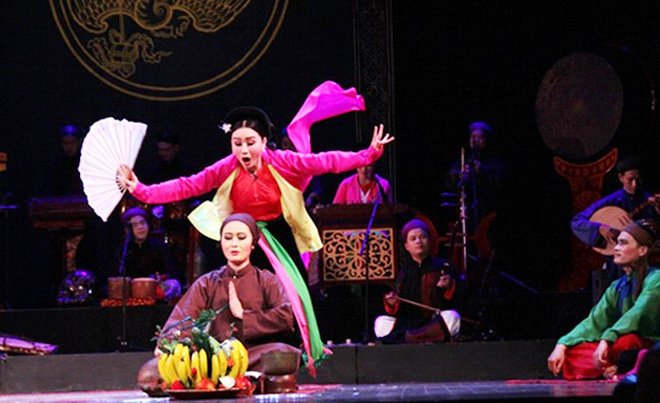 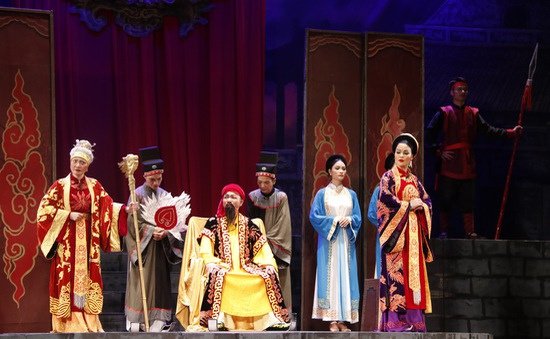 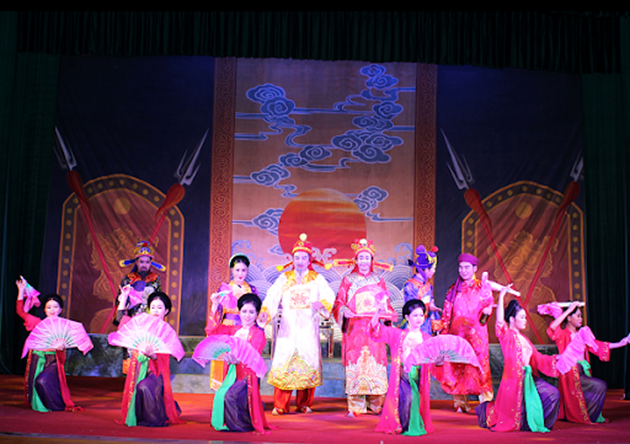 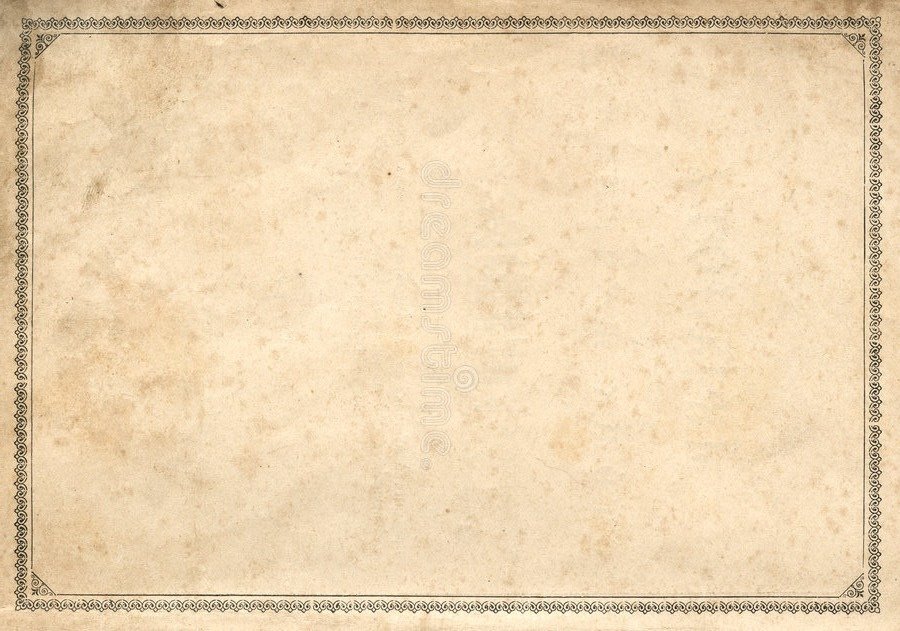 MÚA RỐI NƯỚC
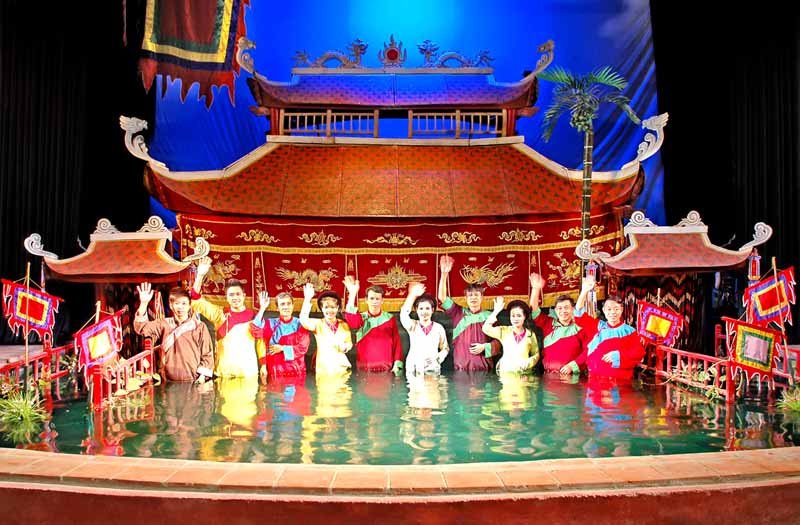 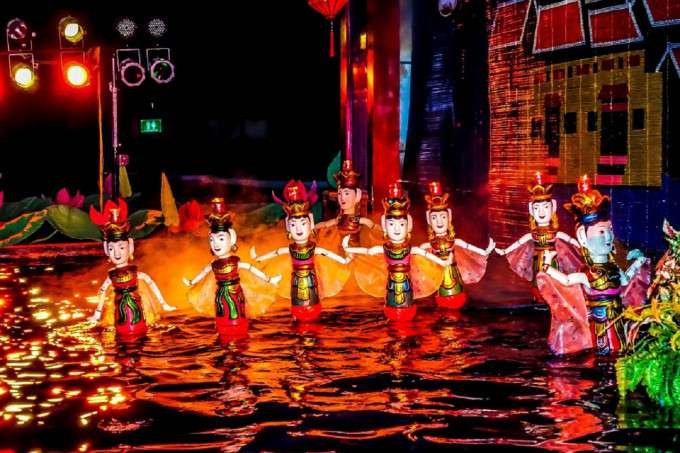 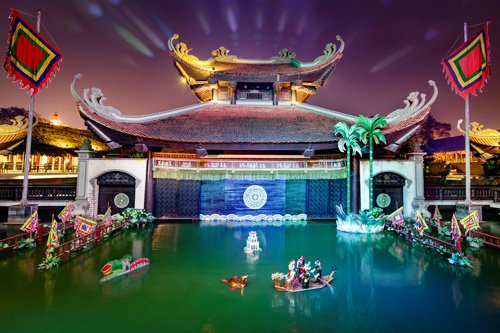 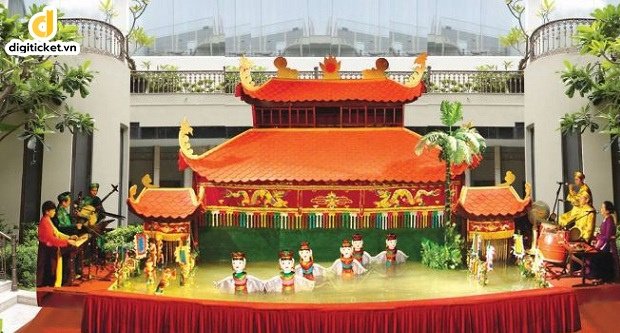 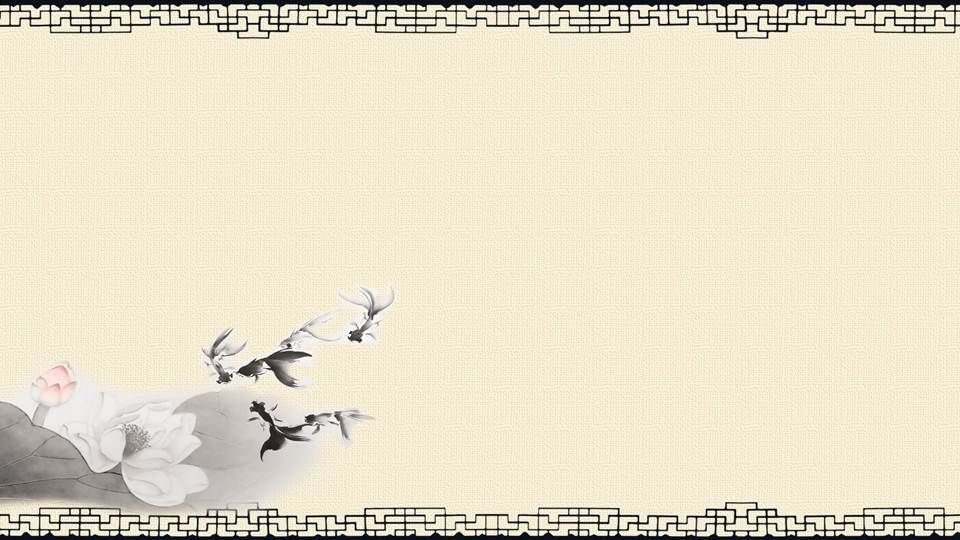 SÂN KHẤU TUỒNG
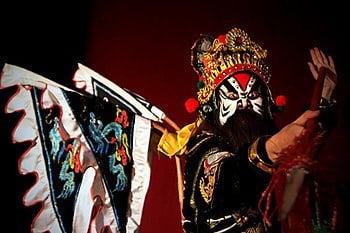 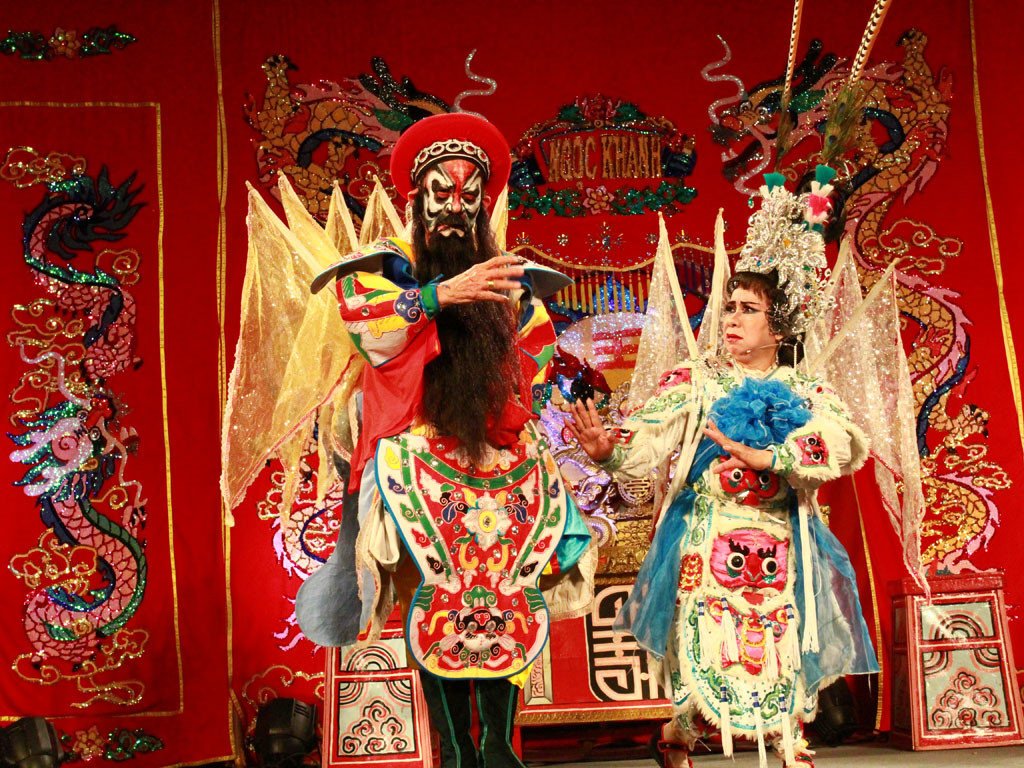 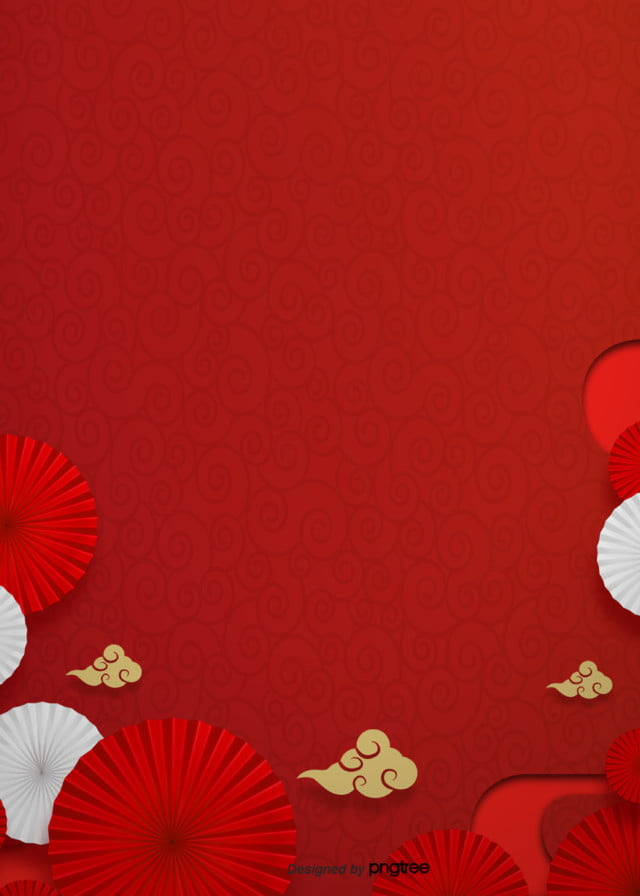 SÂN KHẤU CẢI LƯƠNG
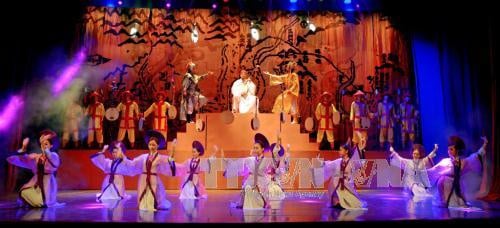 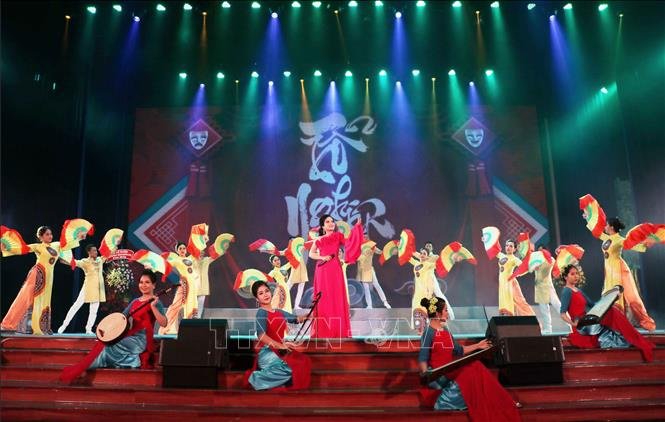 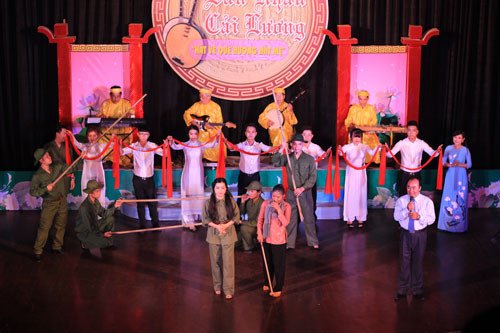 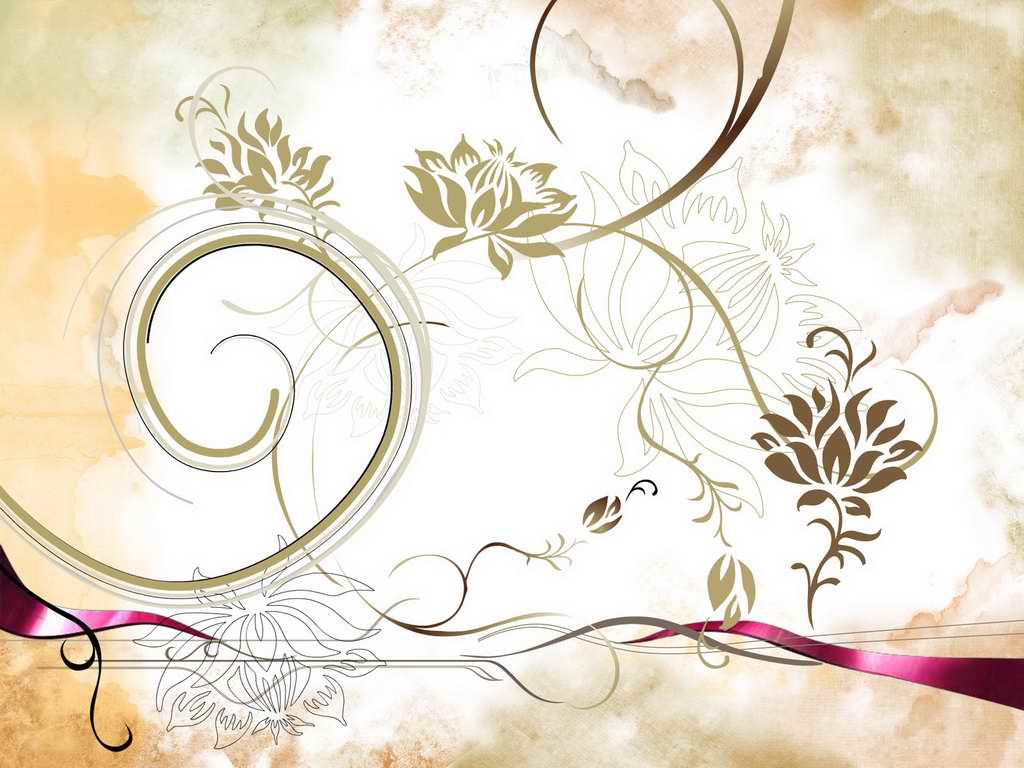 NHÃ NHẠC CUNG ĐÌNH
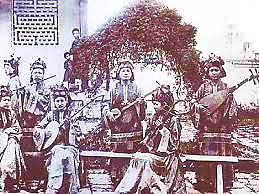 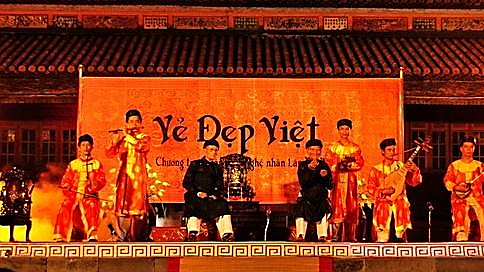 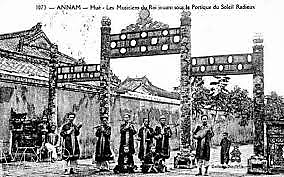 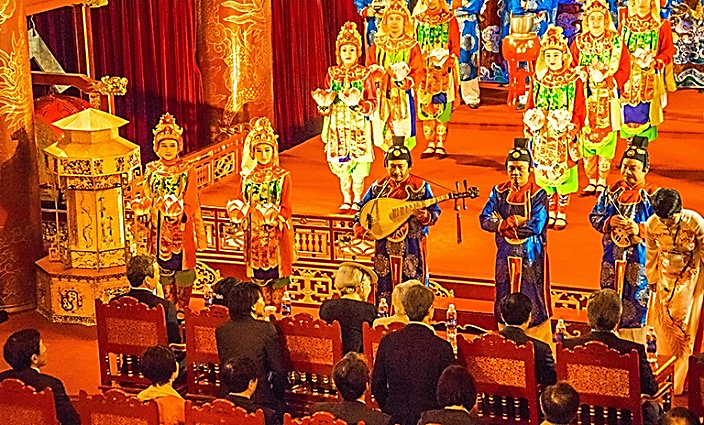 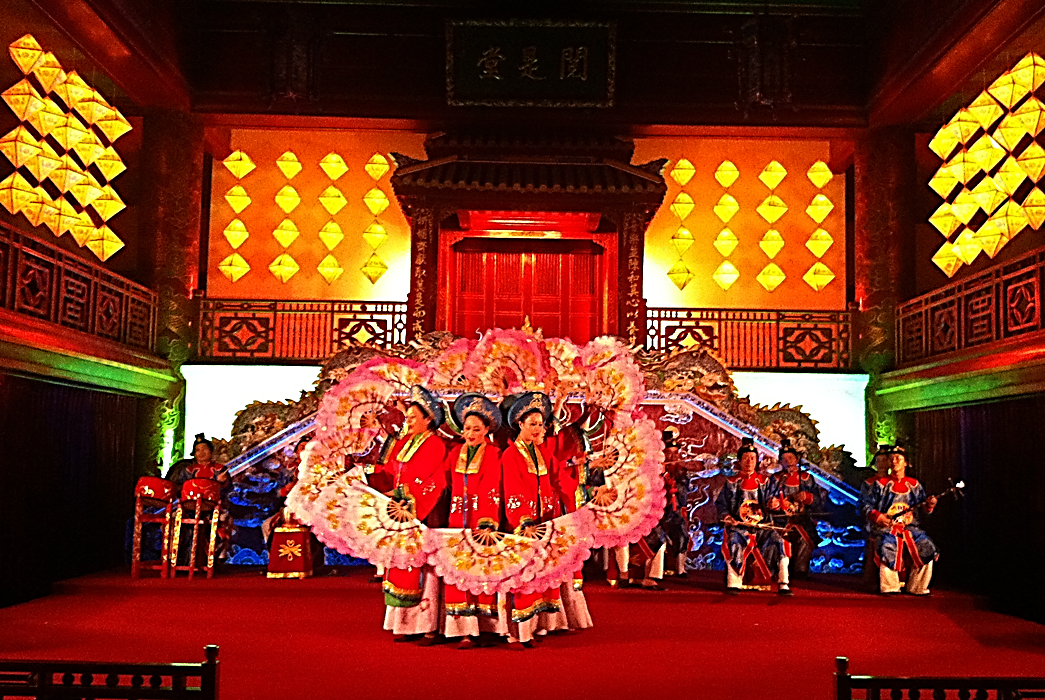 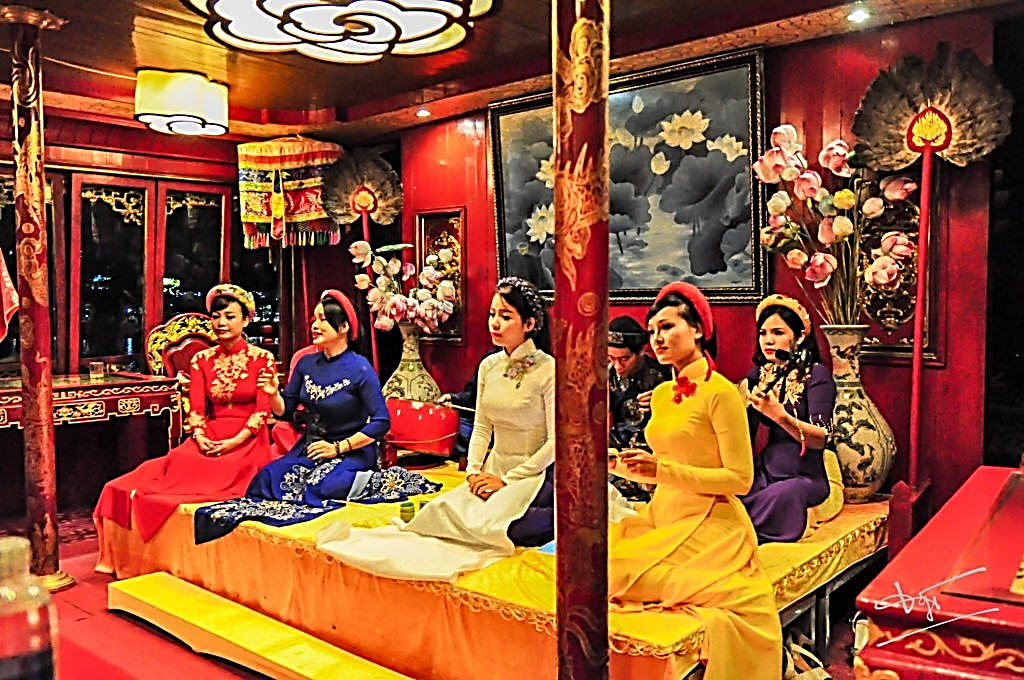 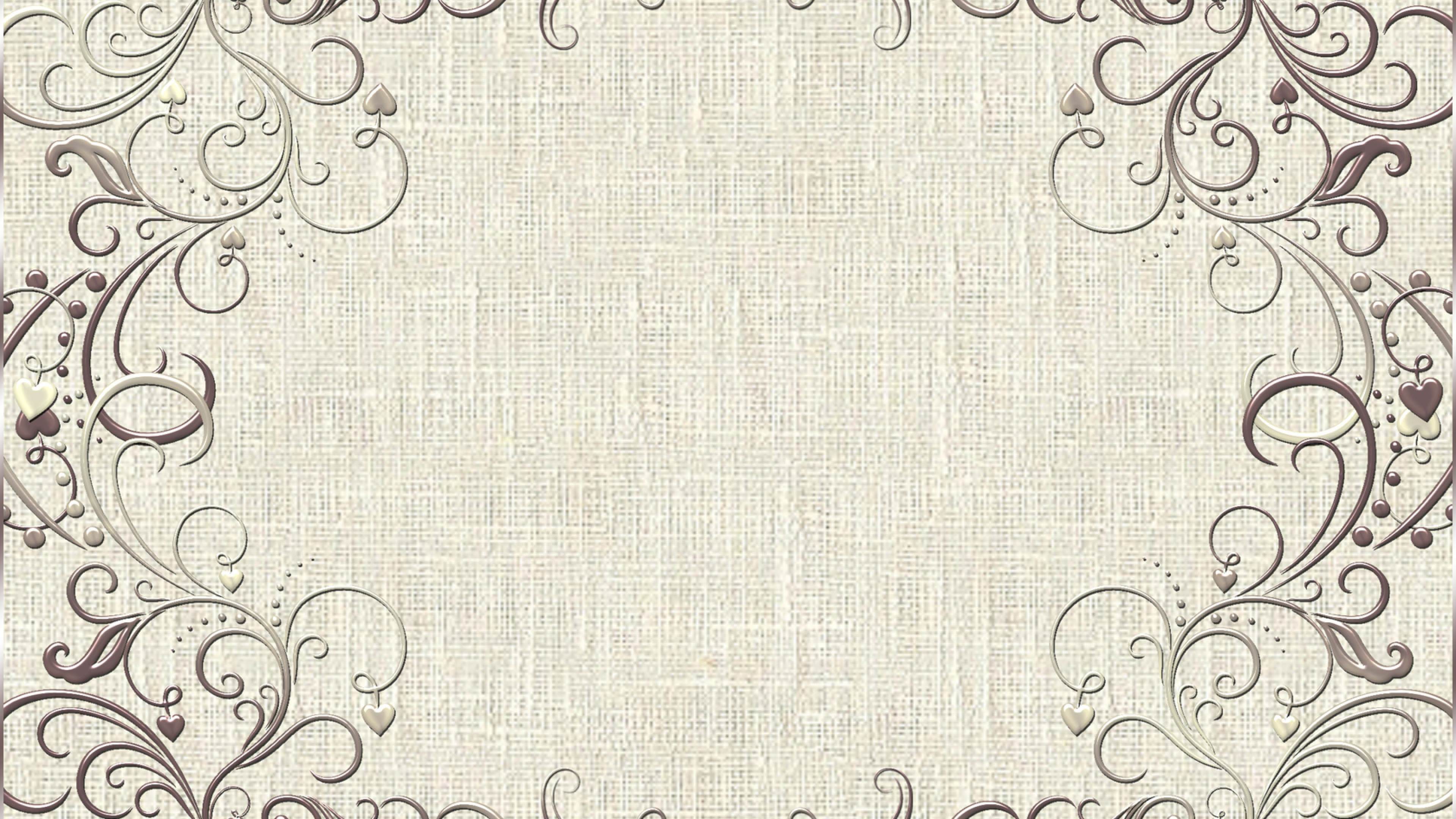 Hoạt động 2
KIẾN TẠO KIẾN THỨC- KĨ NĂNG
NHẮC LẠI CÁC CÁCH 
TẠO HÌNH SÂN KHẤU
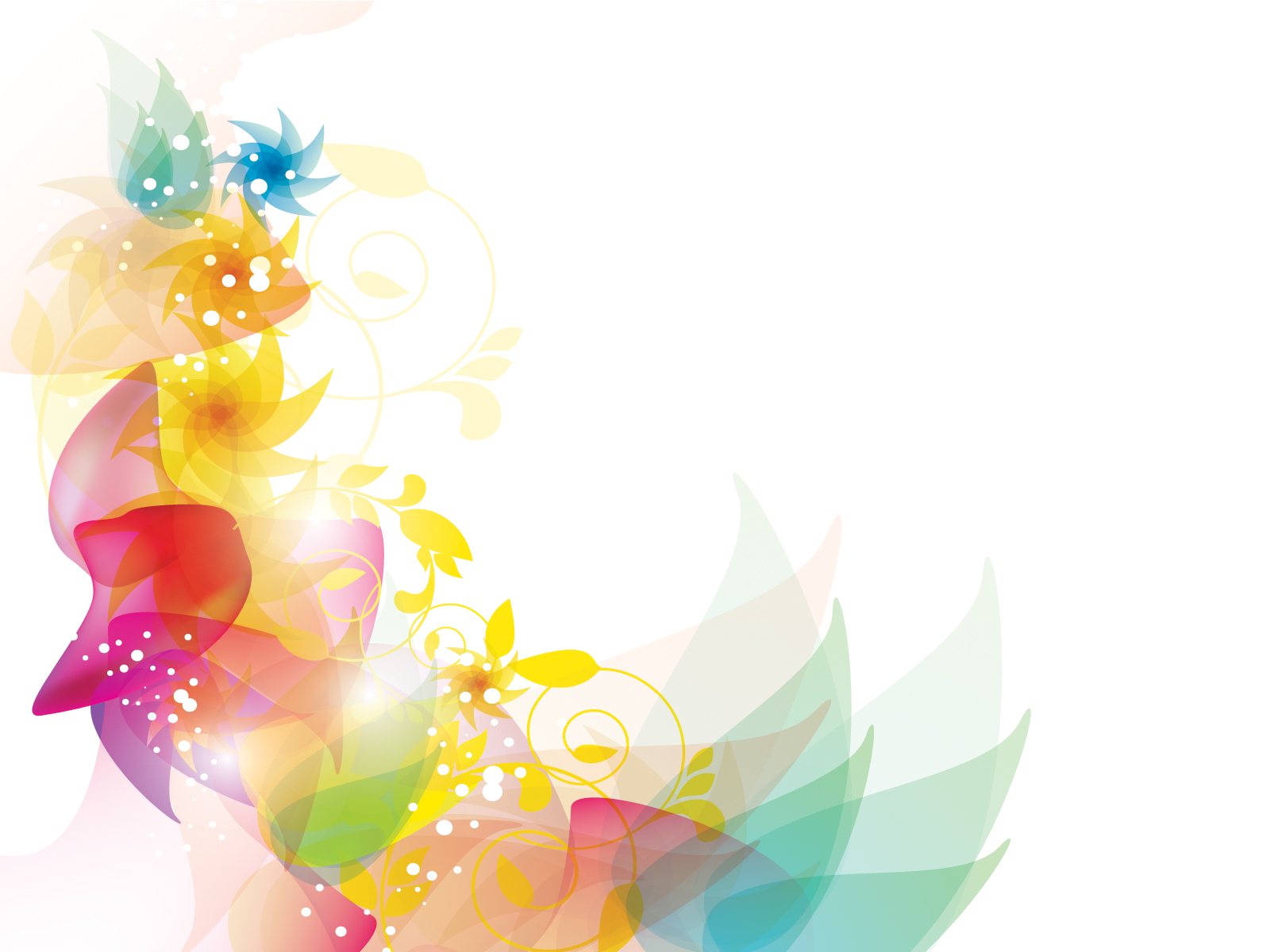 VẼ SÂN KHẤU
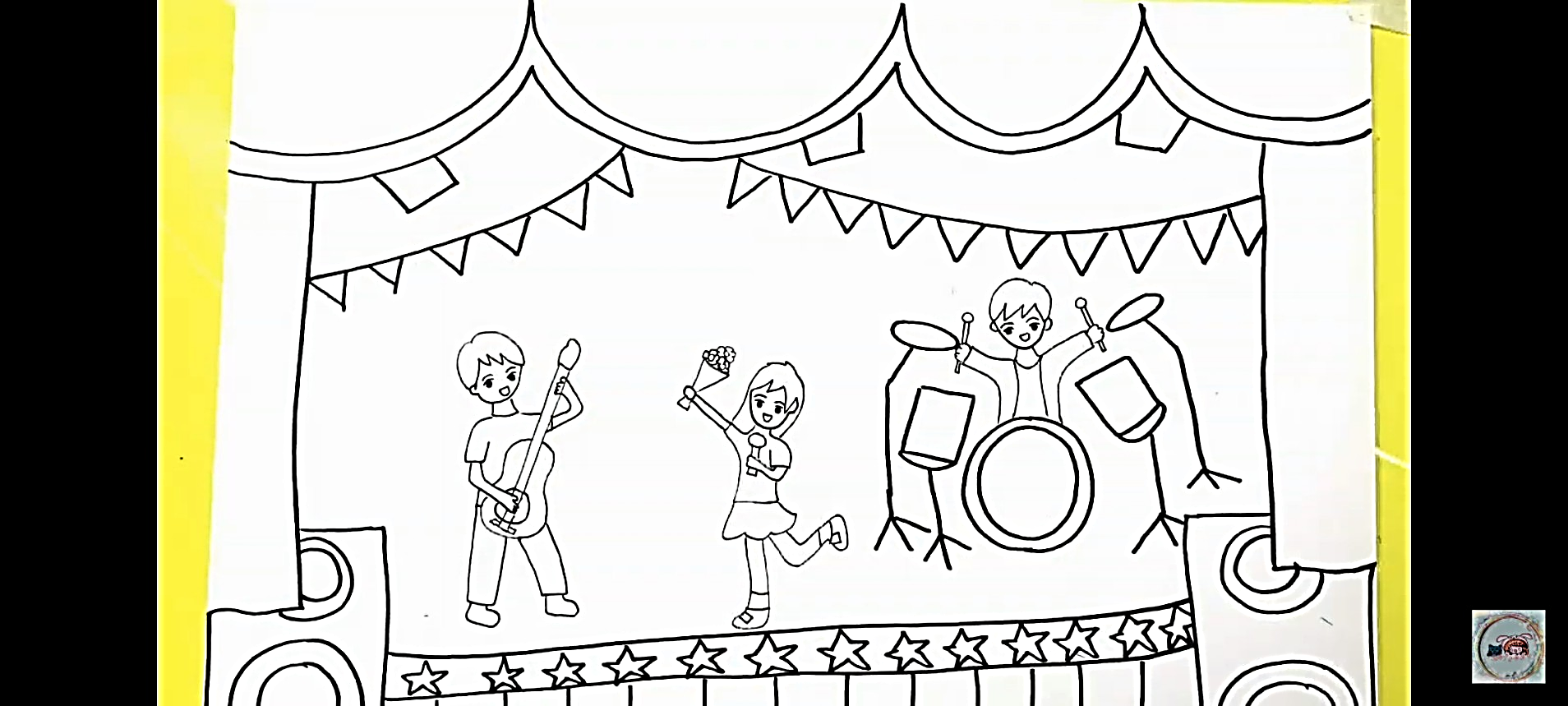 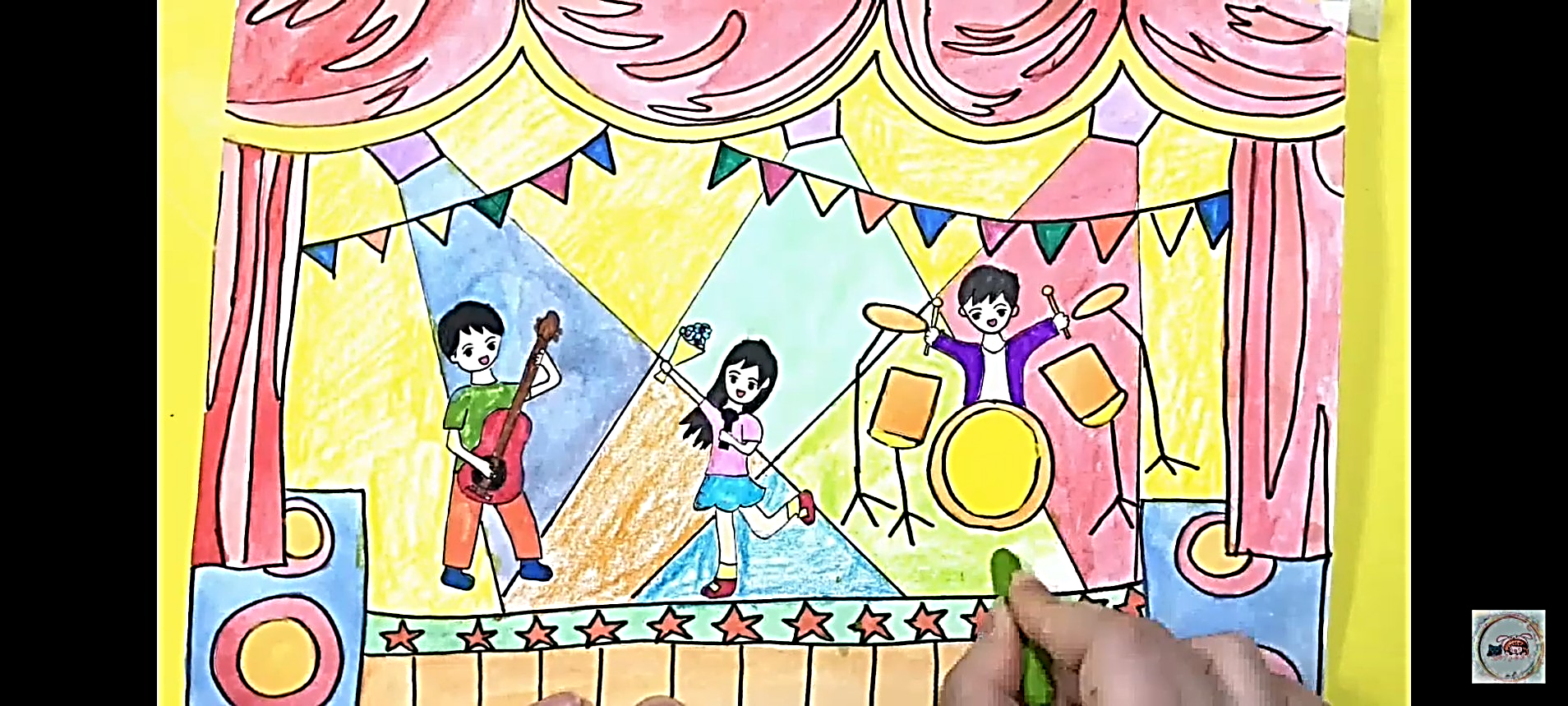 - Lựa chọn nội dung sân khấu yêu thích.
- Vẽ hình ảnh chính (Các nhân vật, hình trang trí).
- Vẽ hình ảnh phụ (Khán giả, đèn, rèm sân khấu,…)
- Vẽ màu hoàn thiện bức tranh.
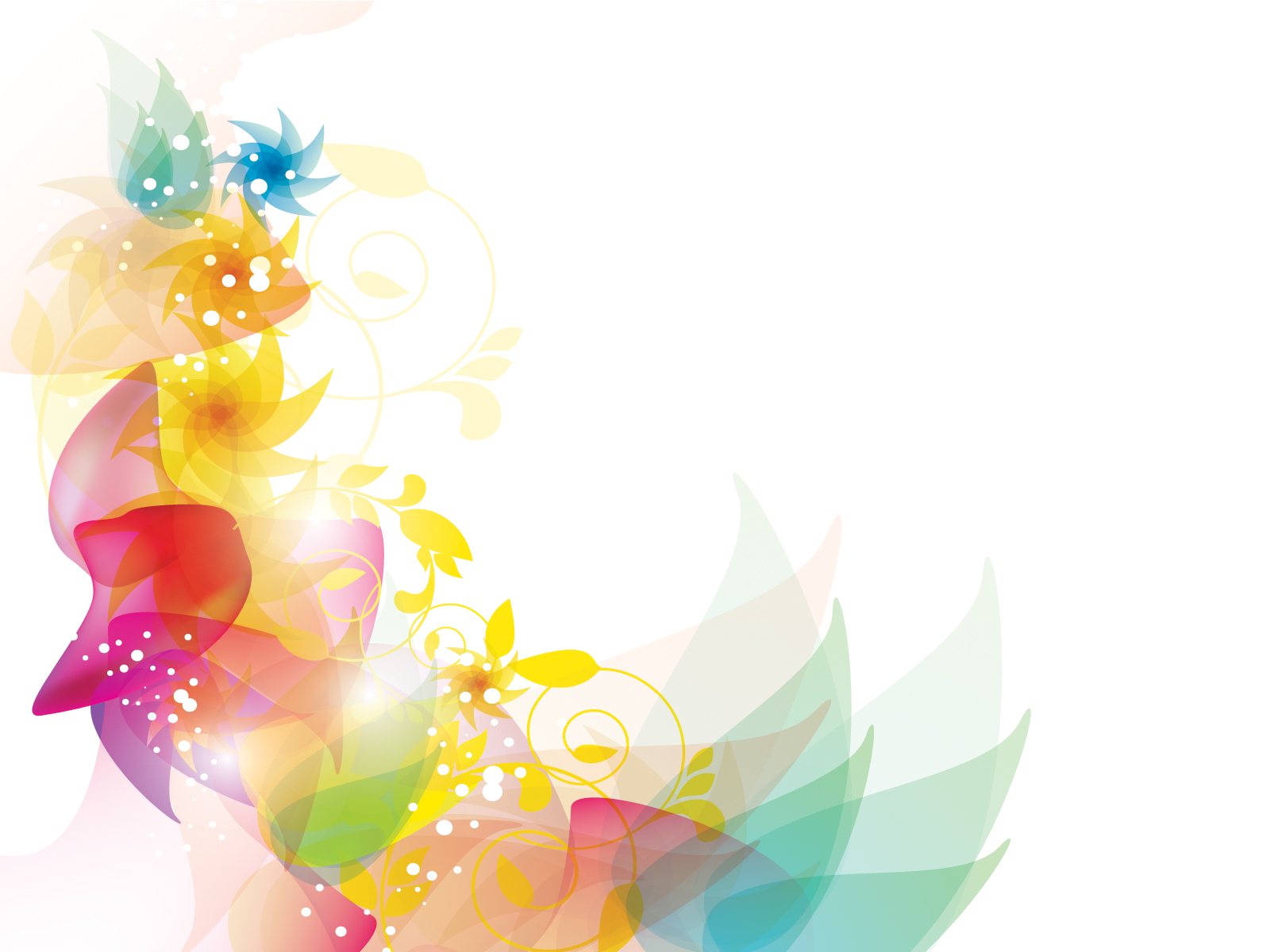 TẠO HÌNH SÂN KHẤU RỐI QUE
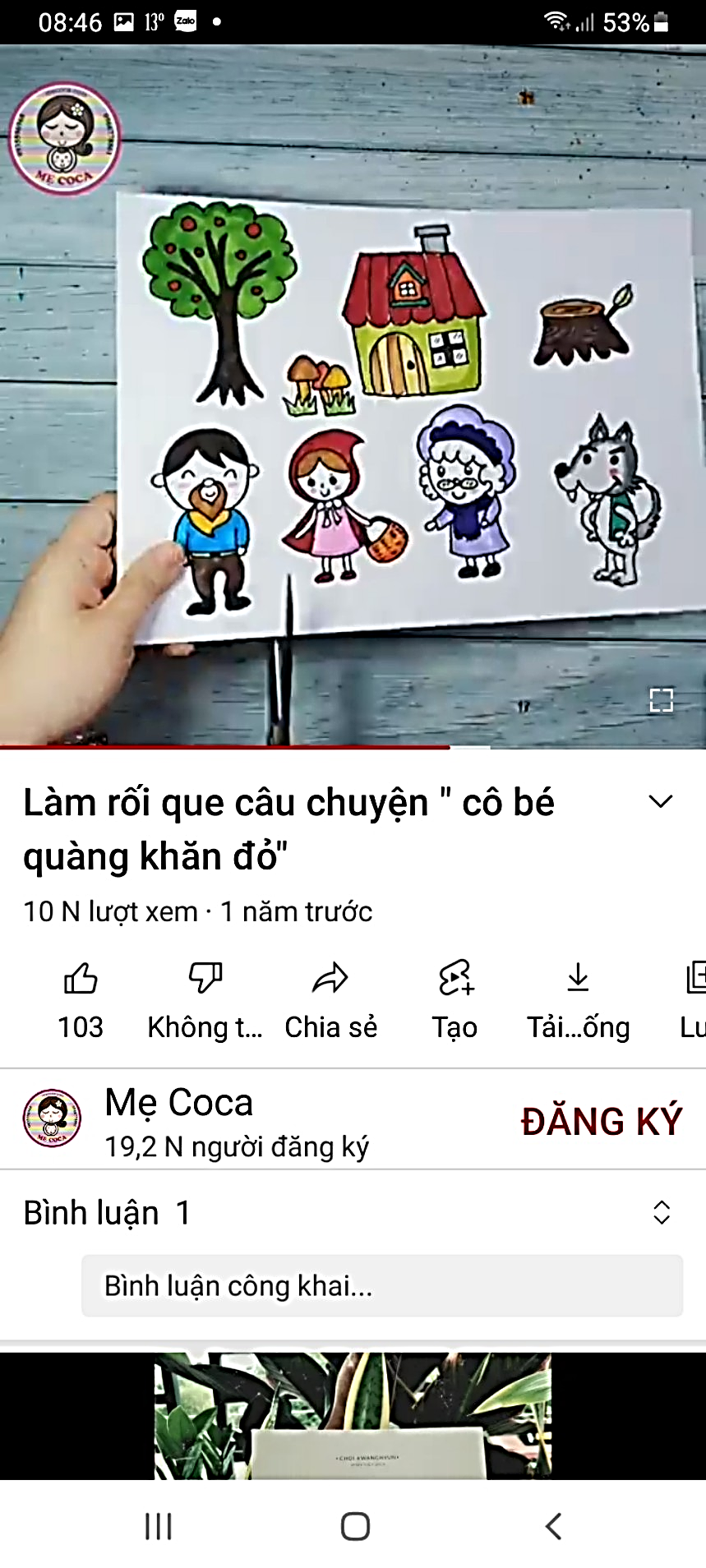 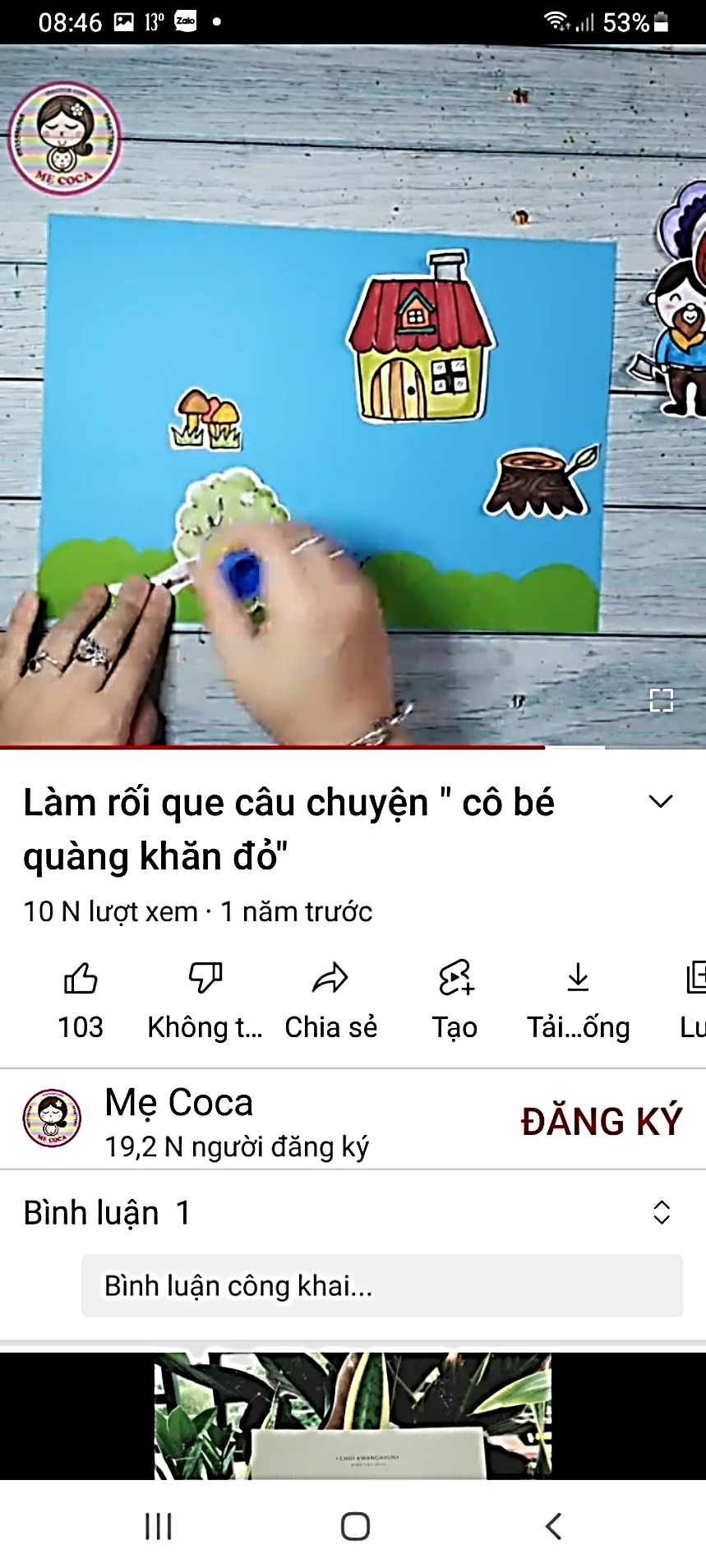 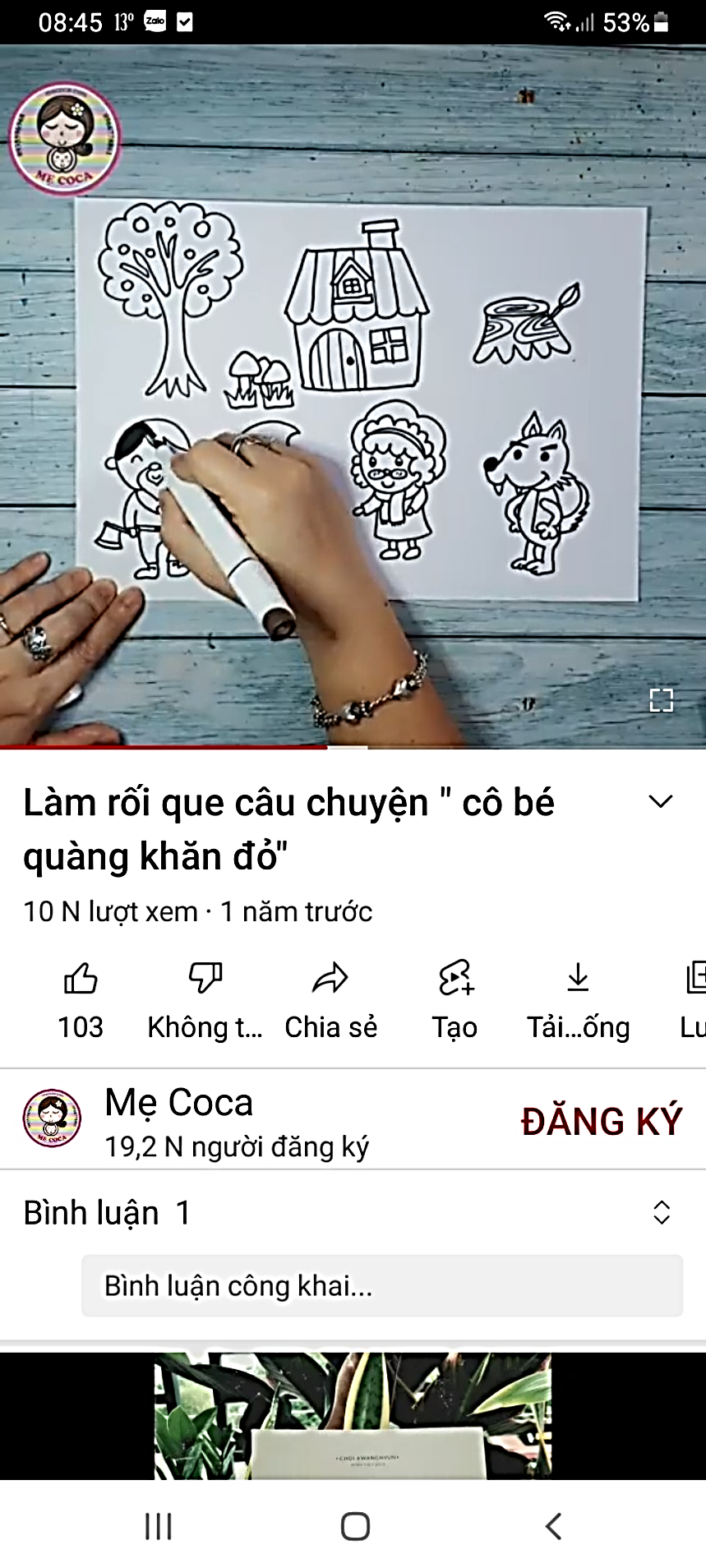 - Lựa chọn nội dung sân khấu yêu thích.
- Vẽ, tạo hình các nhân vật, hình ảnh chính.
- Vẽ, tạo hình khung cảnh sân khấu, những hình ảnh phụ (Cây, hoa, nhà,…).
- Sắp xếp hoàn thiện sân khấu.
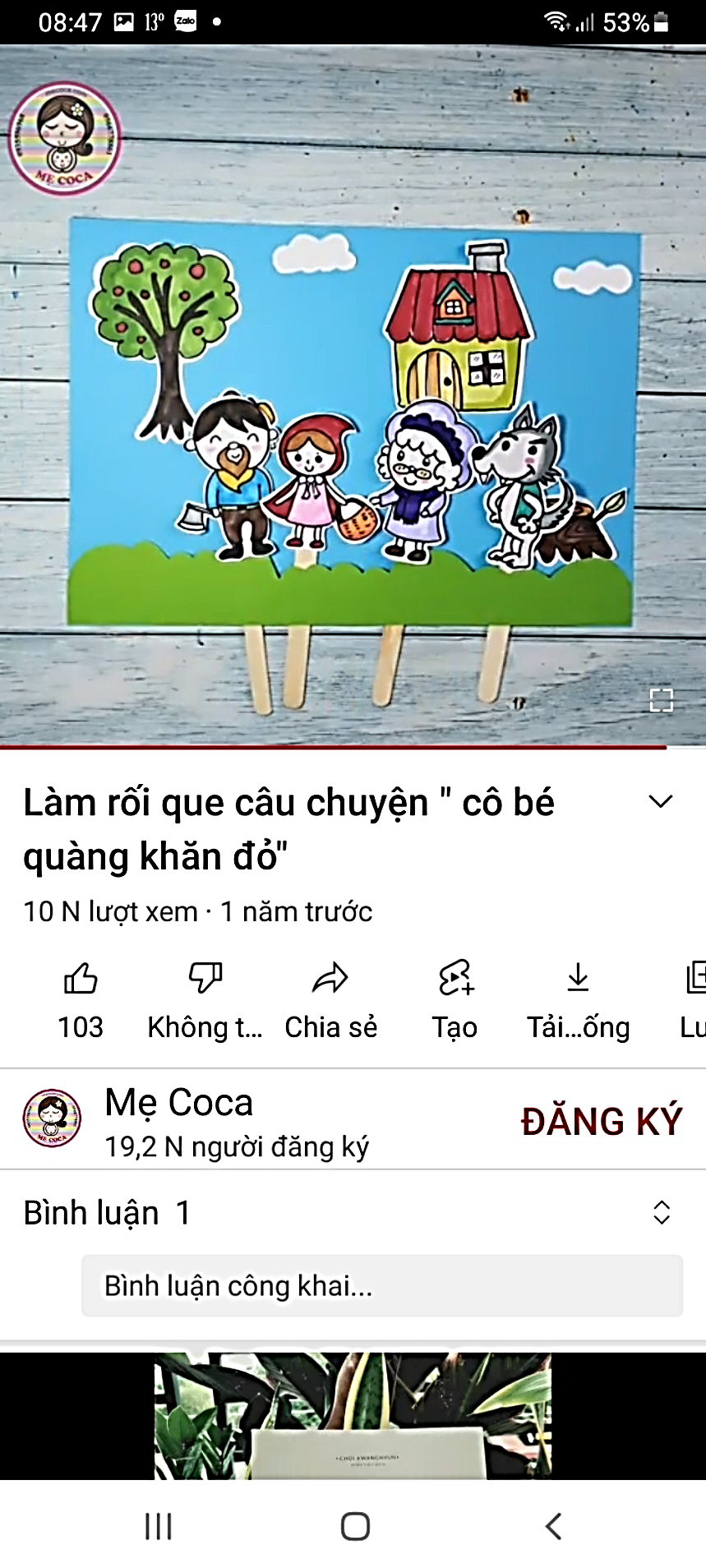 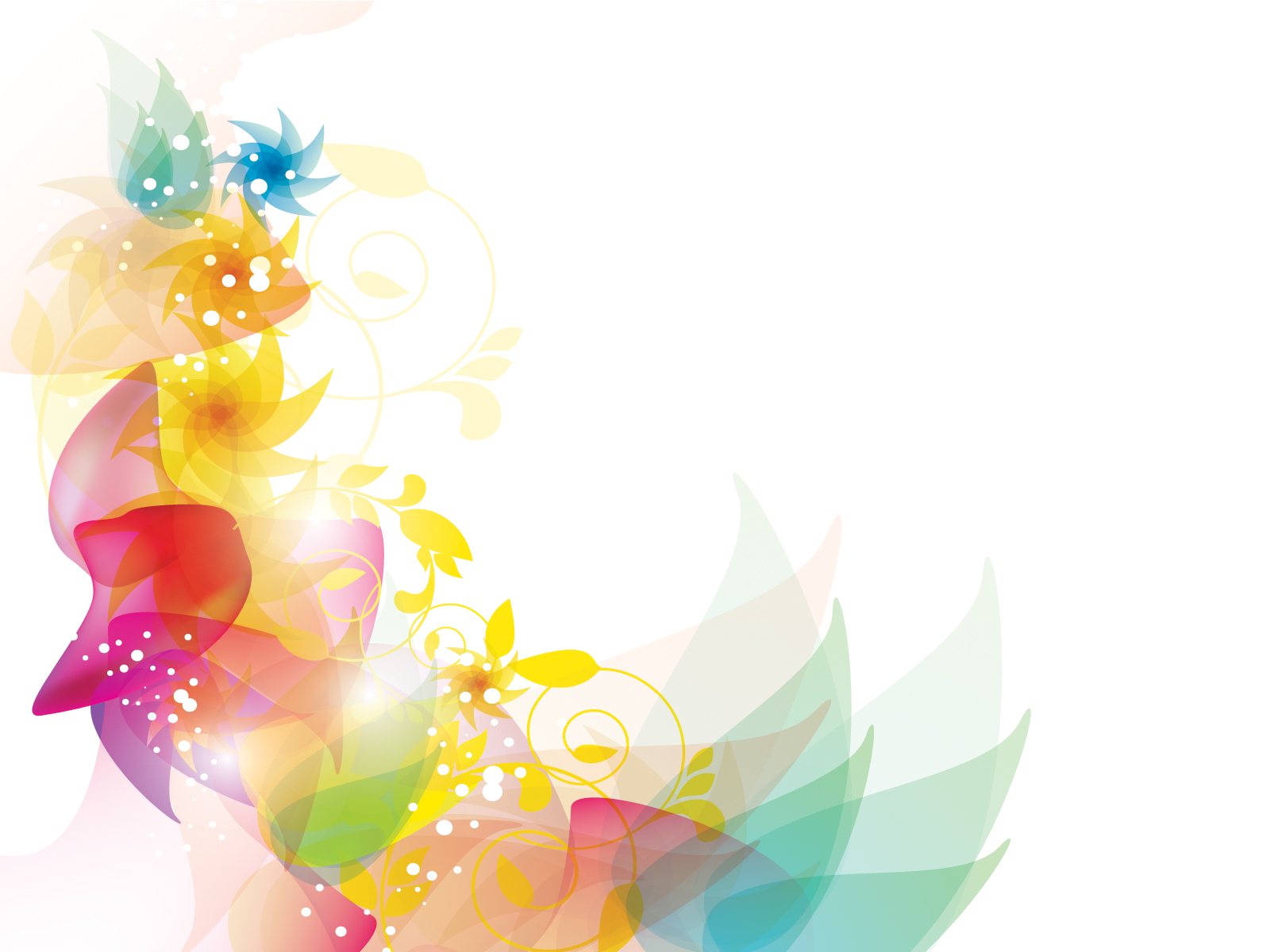 TẠO MÔ HÌNH SÂN KHẤU
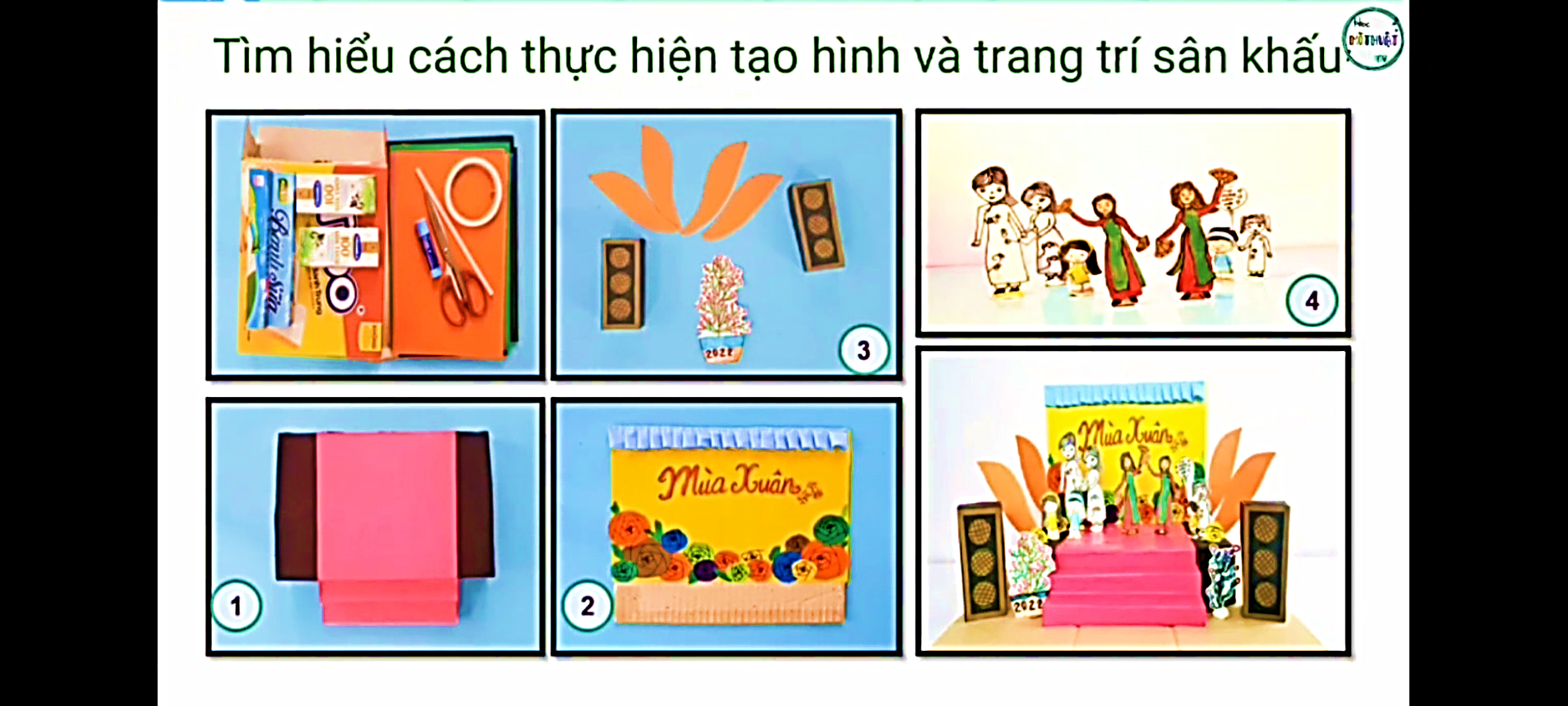 - Lựa chọn nội dung sân khấu, chương trình, sự kiện,… để tạo sản phẩm.
- Tạo hình nhân vật bằng giấy, bìa, đất nặn hoặc từ vật liệu tìm được.
- Tạo không gian, bối cảnh cho các nhận vật và xây dựng nội dung câu chuyện, sự kiện,...
PHÒNG GIÁO DỤC & ĐÀO TẠO QUẬN LONG BIÊN
SẢN PHẨM THAM KHẢO
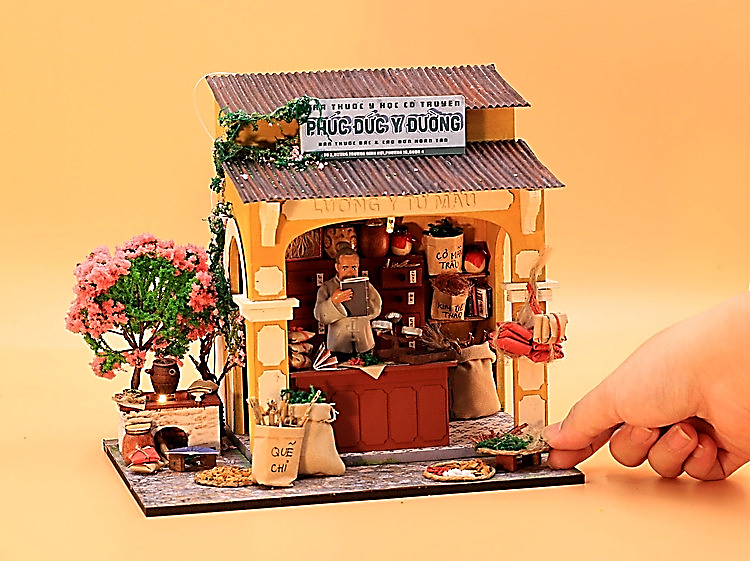 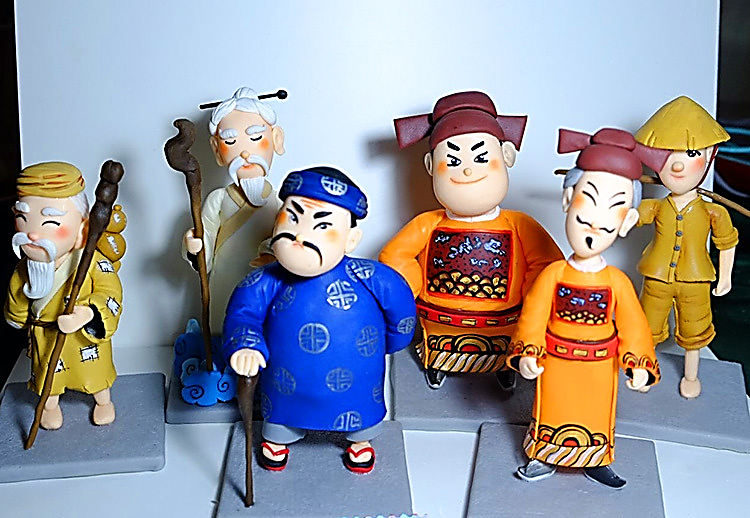 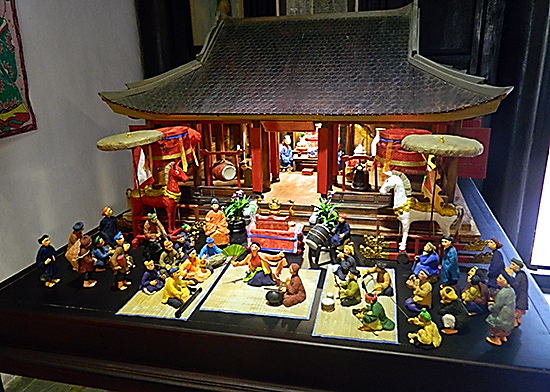 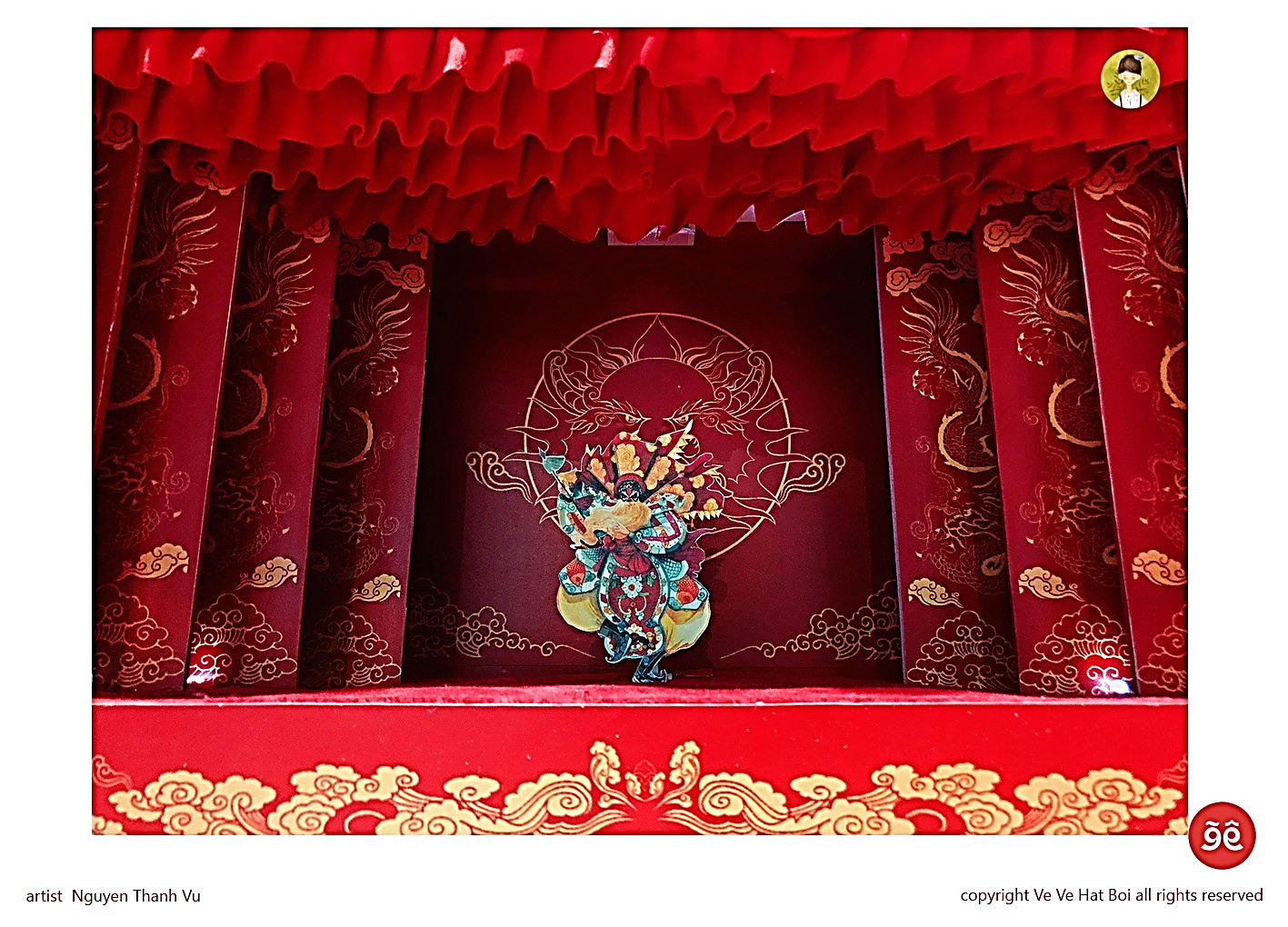 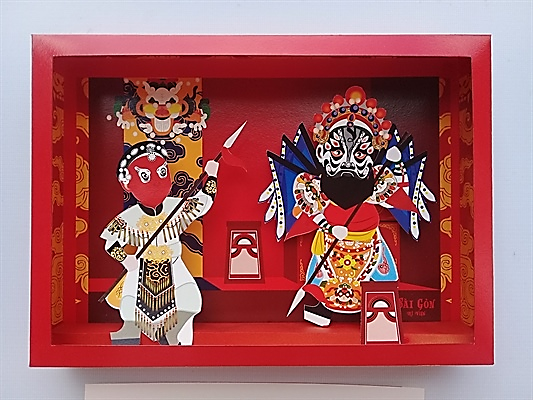 PHÒNG GIÁO DỤC & ĐÀO TẠO QUẬN LONG BIÊN
SẢN PHẨM THAM KHẢO
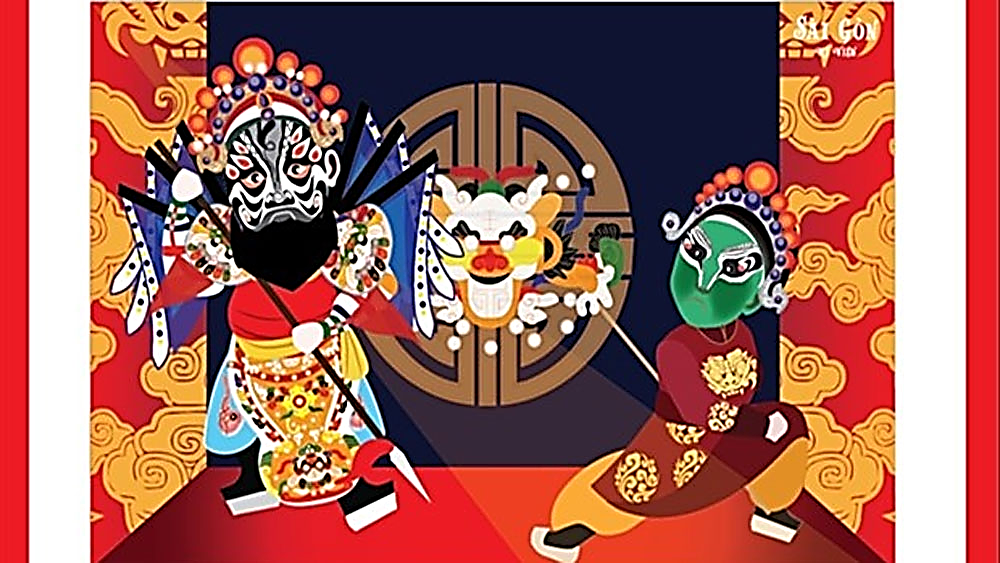 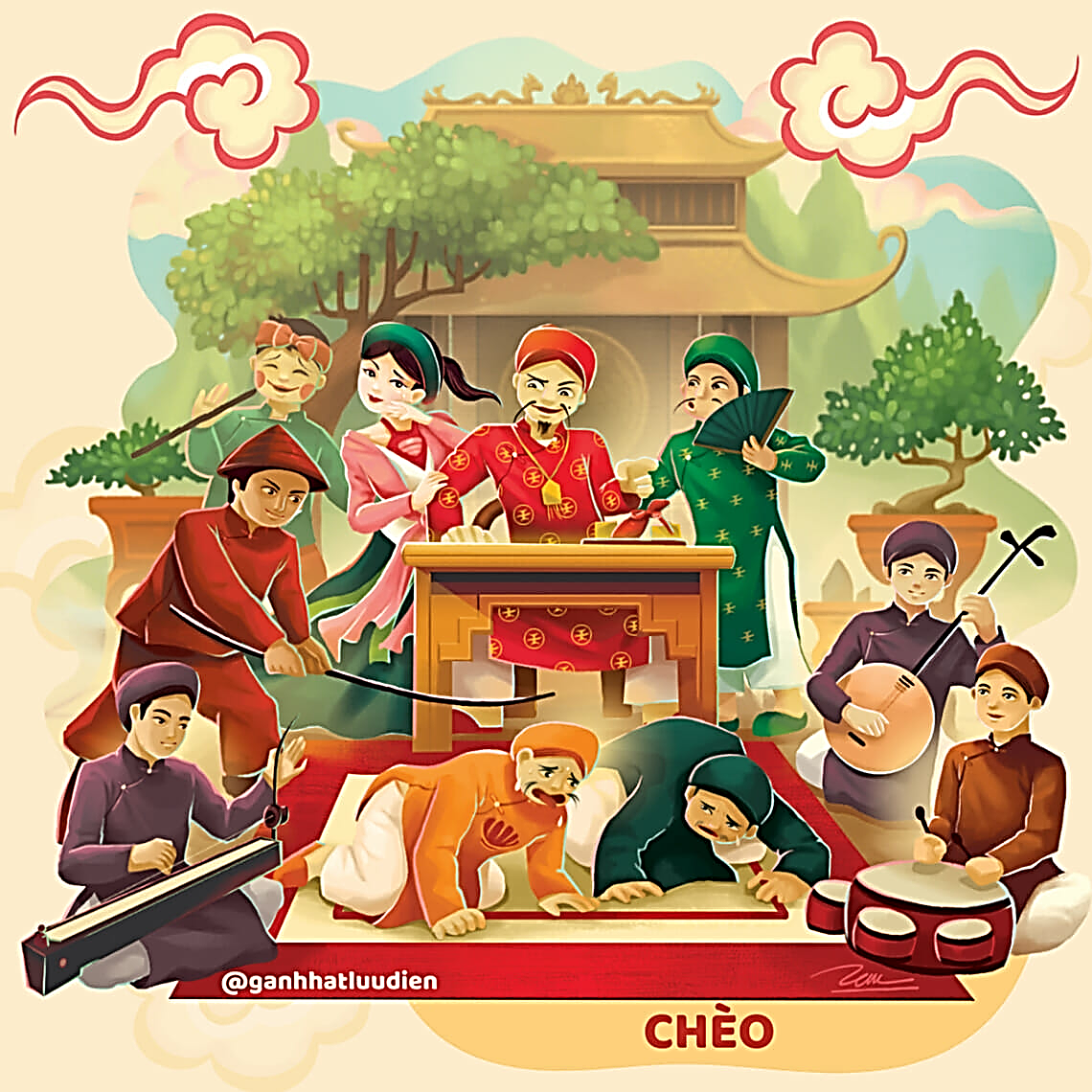 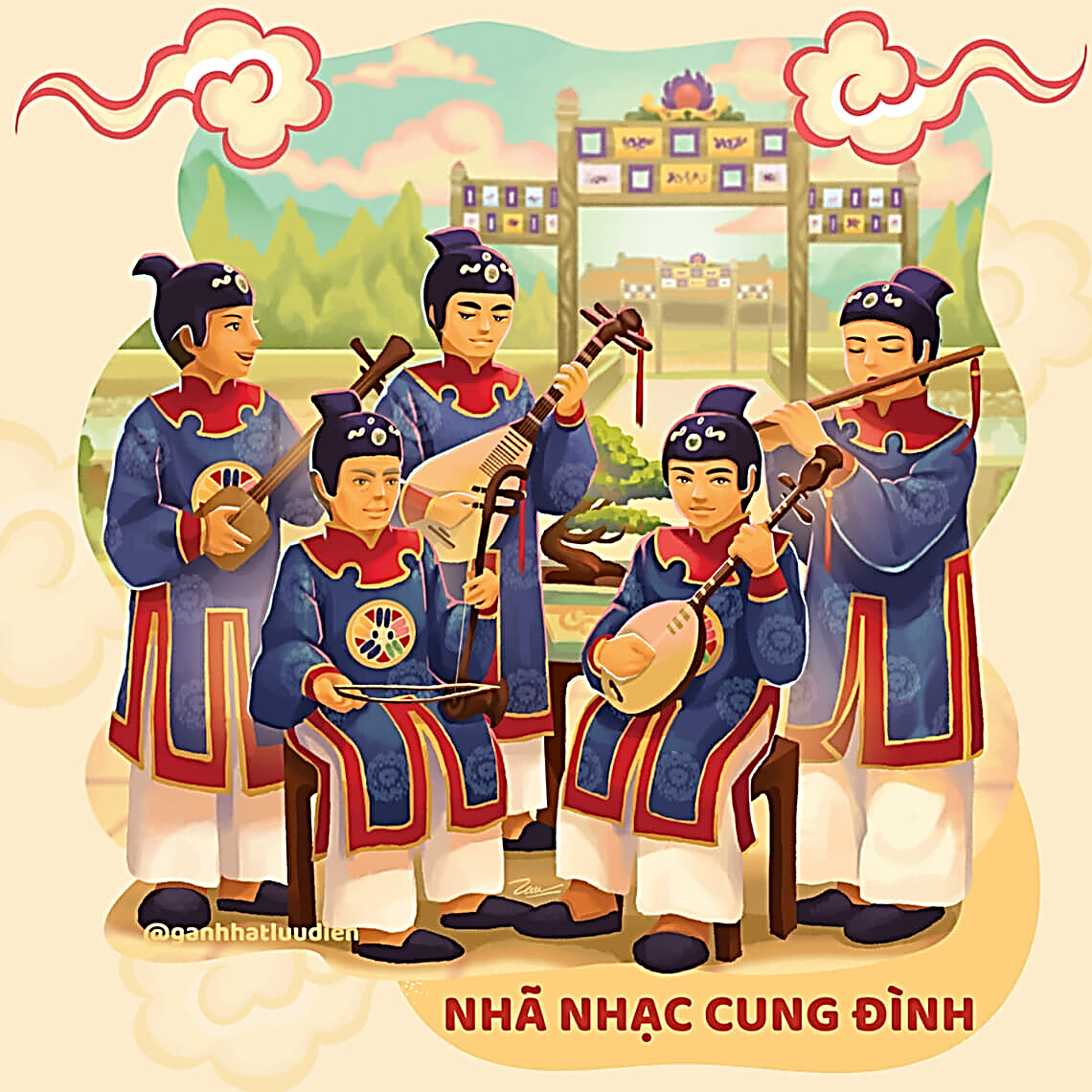 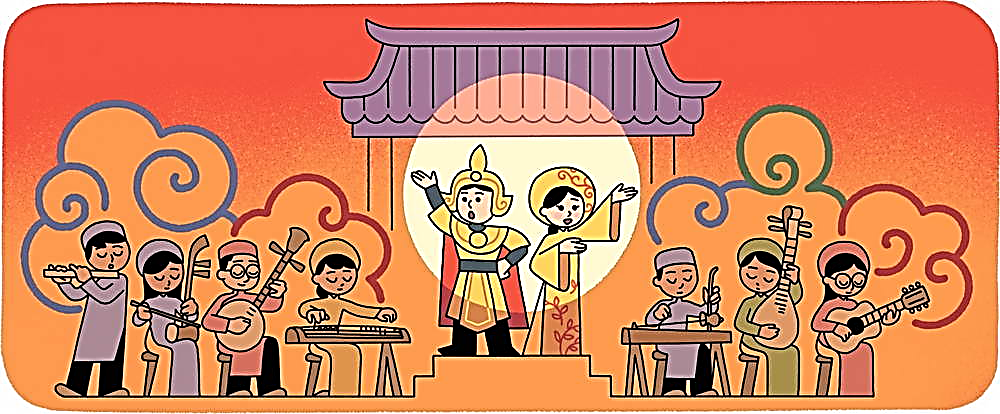 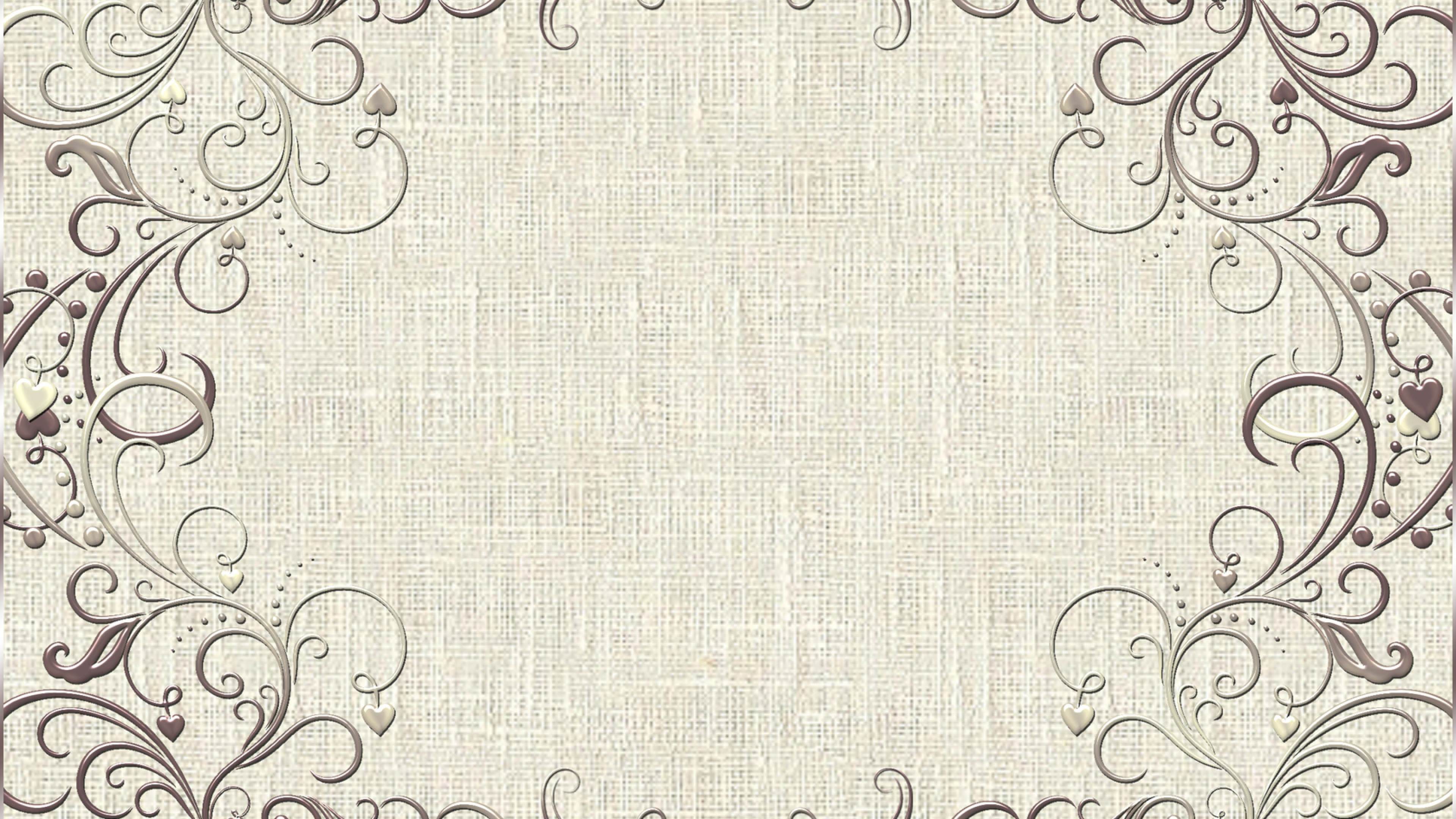 Hoạt động 3
THỰC HÀNH
CÁC CON HÃY TẠO HÌNH 
MỘT LOẠI HÌNH SÂN KHẤU CỔ TRUYỀN THEO Ý THÍCH
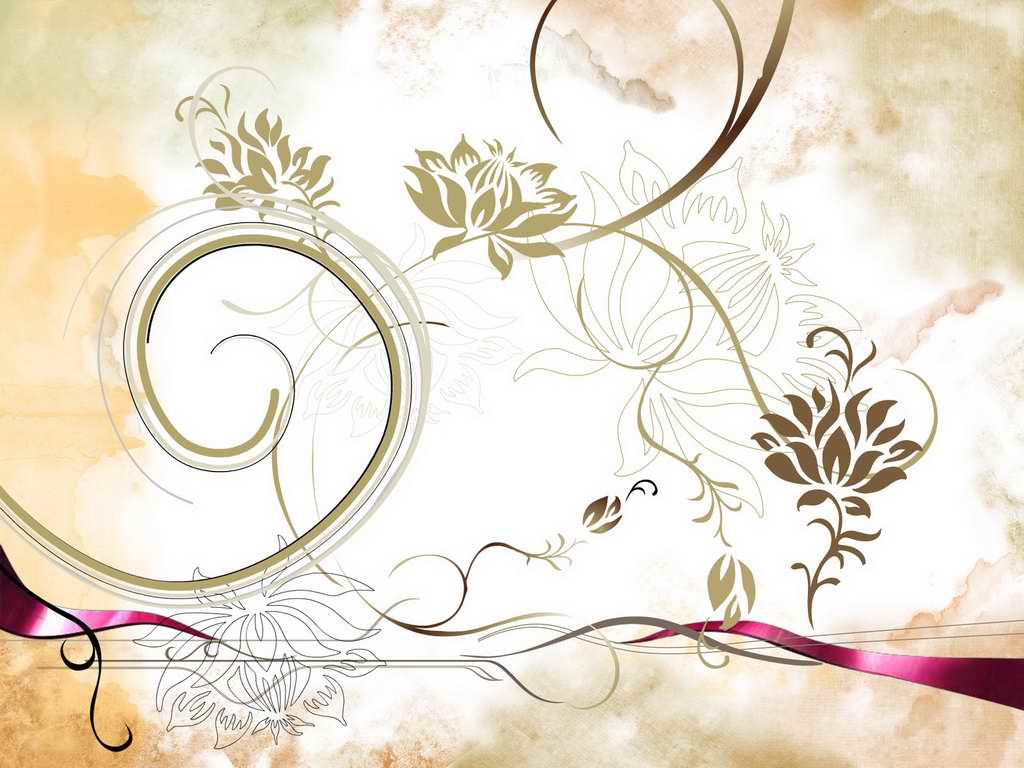 PHÒNG GIÁO DỤC & ĐÀO TẠO QUẬN LONG BIÊN
CHÚC CÁC CON 
HOÀN THÀNH BÀI TỐT!
Các con nhớ lưu lại sản phẩm cẩn thận nhé! 
Khi đi học, các con sẽ mang sản phẩm đến lớp
để trưng bày và chia sẻ cùng các bạn. 
Hẹn gặp lại các con trong bài học sau.